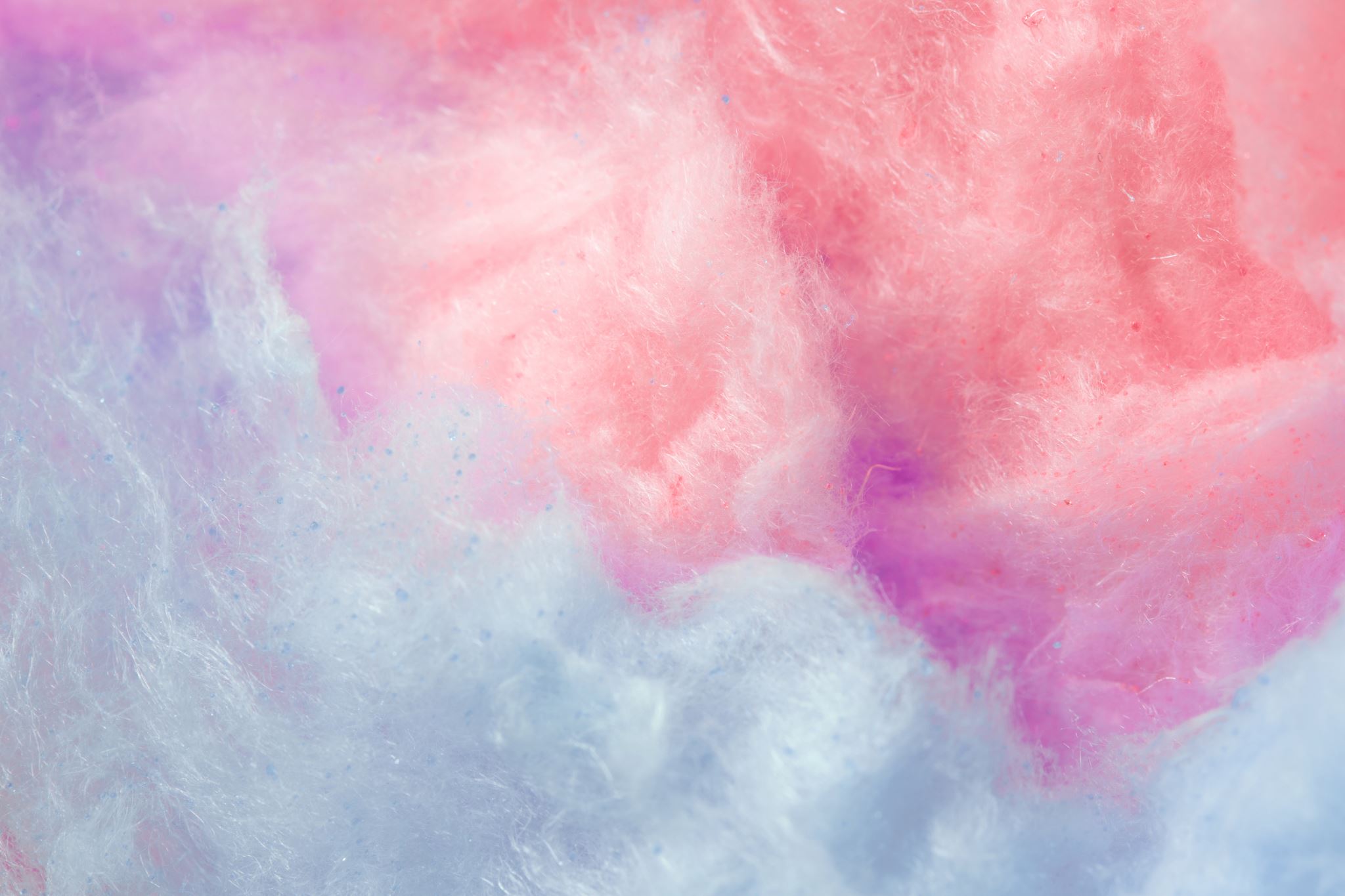 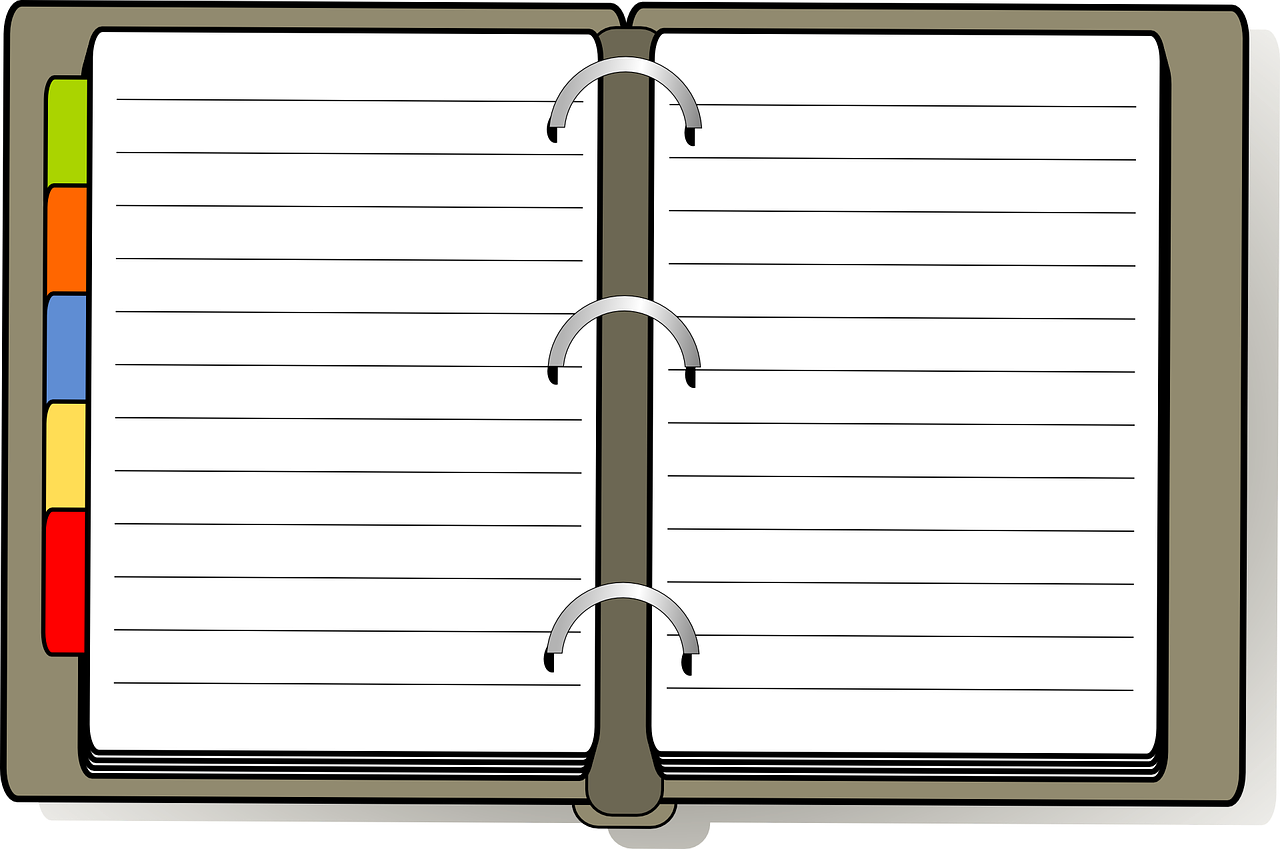 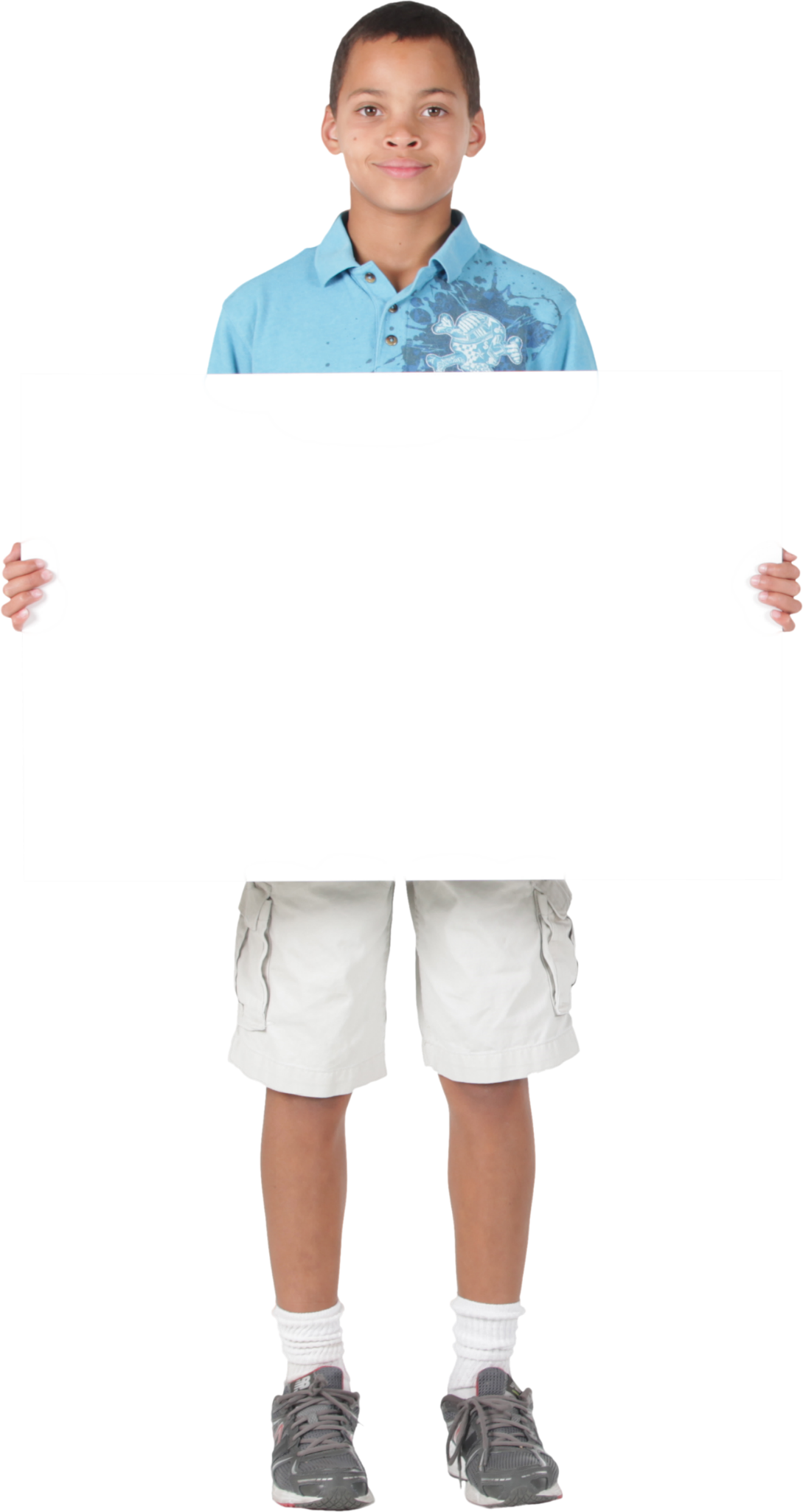 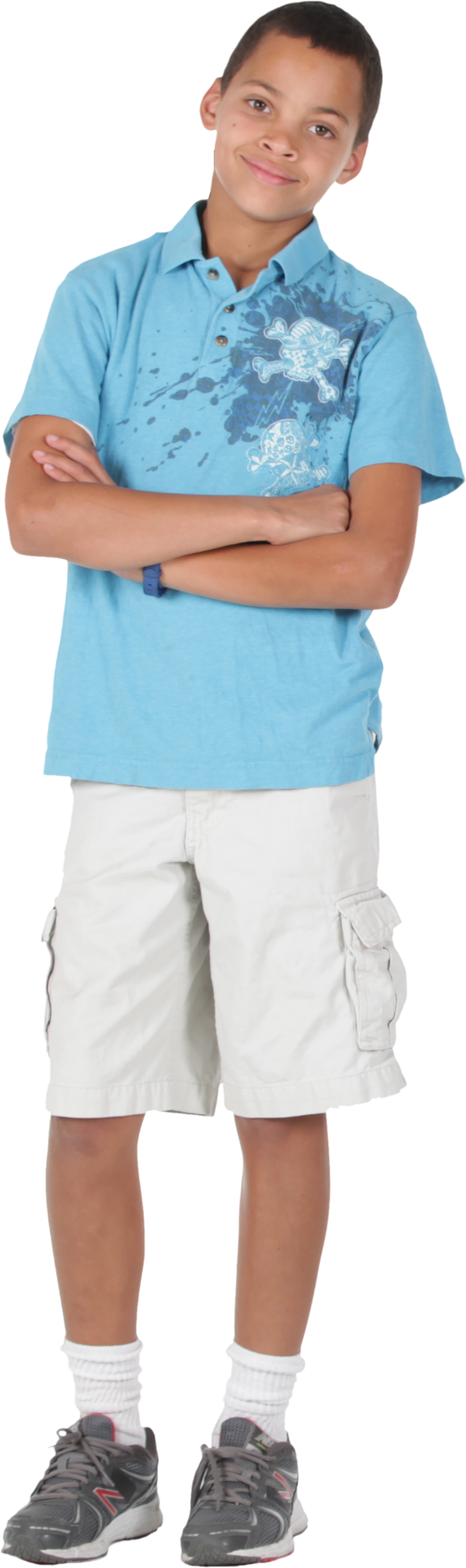 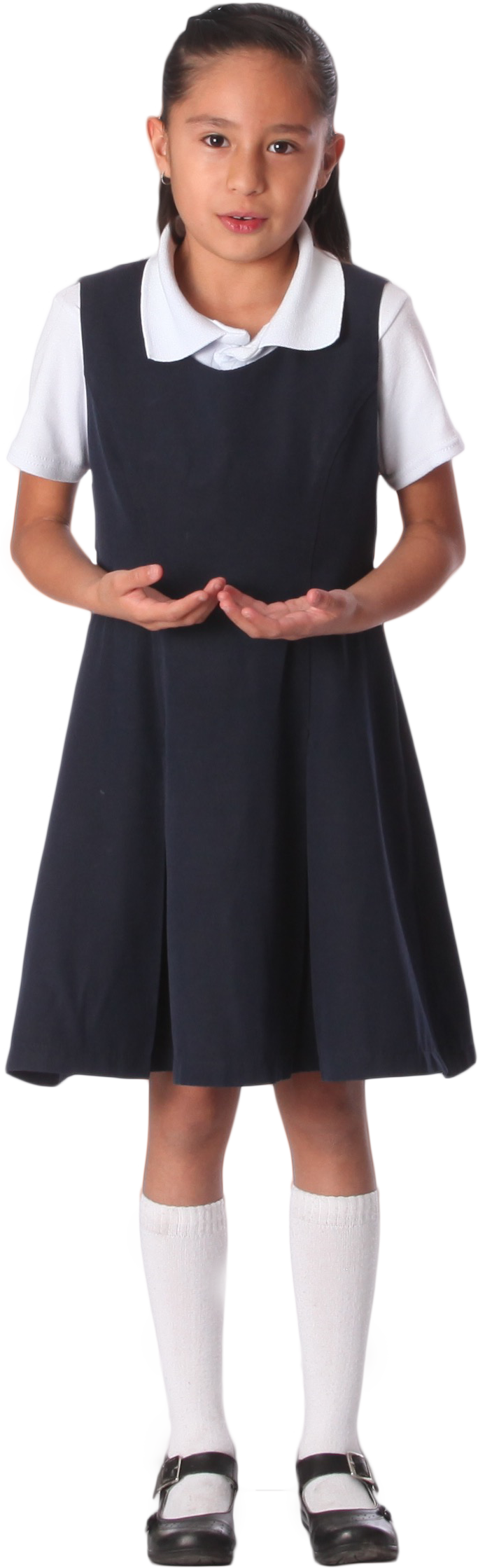 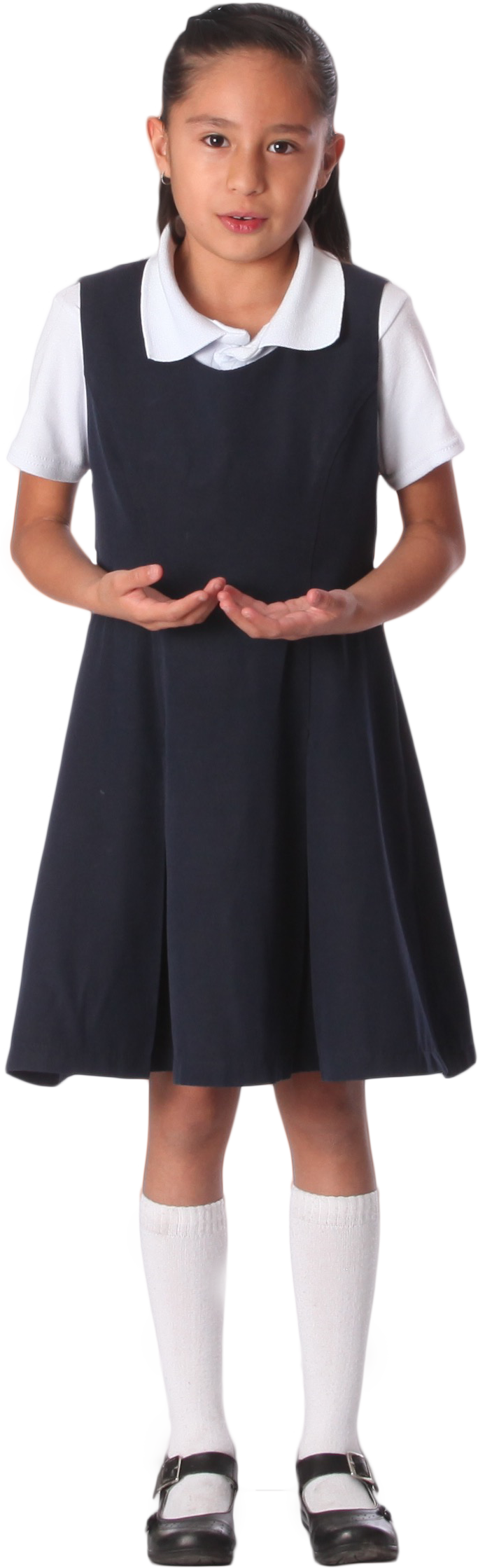 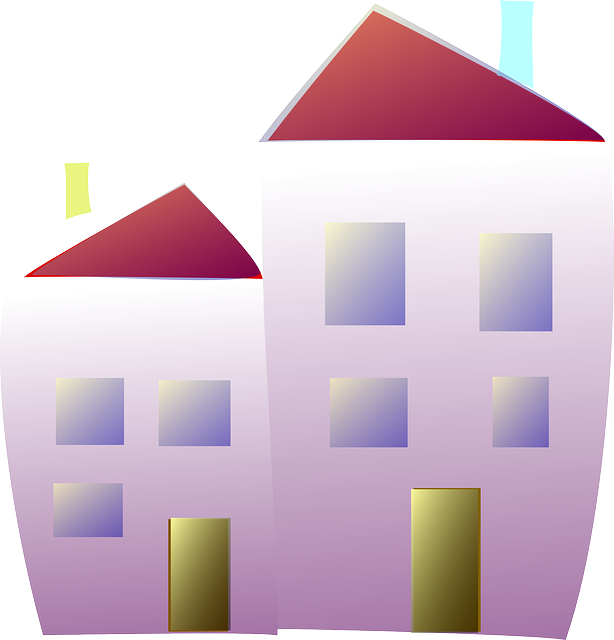 Hugo 
y 
Ana
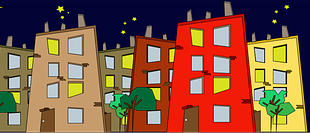 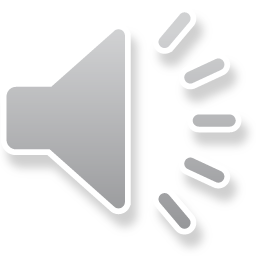 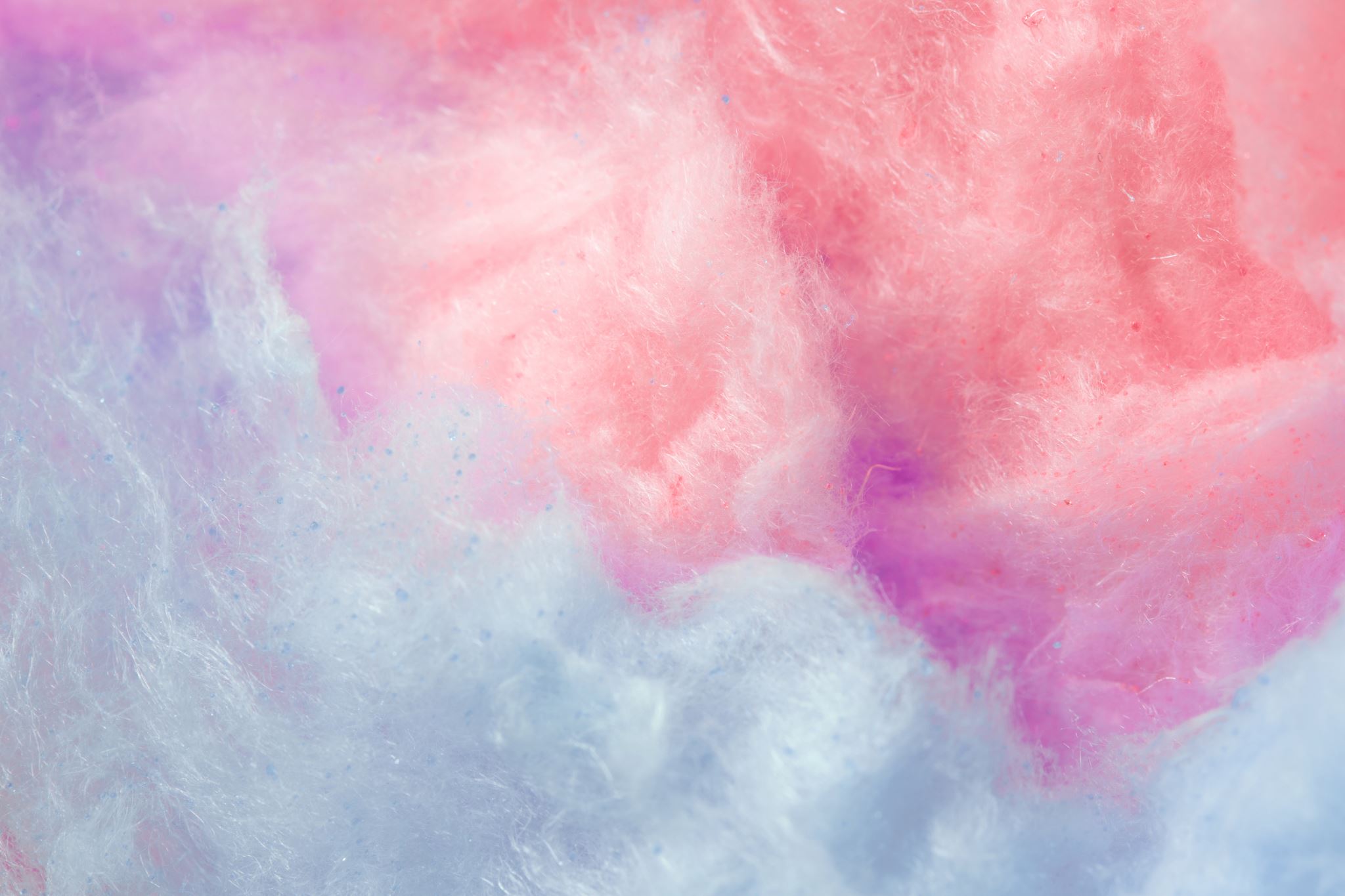 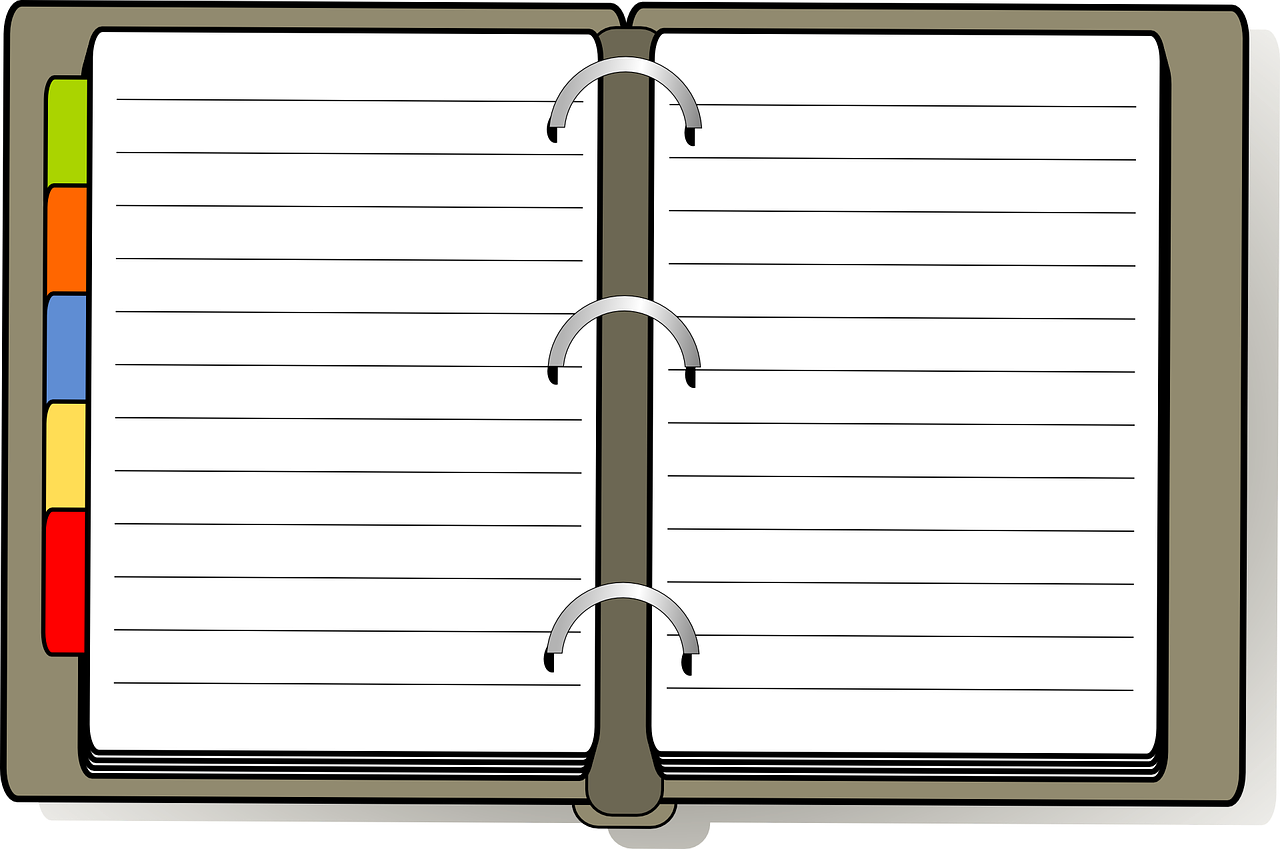 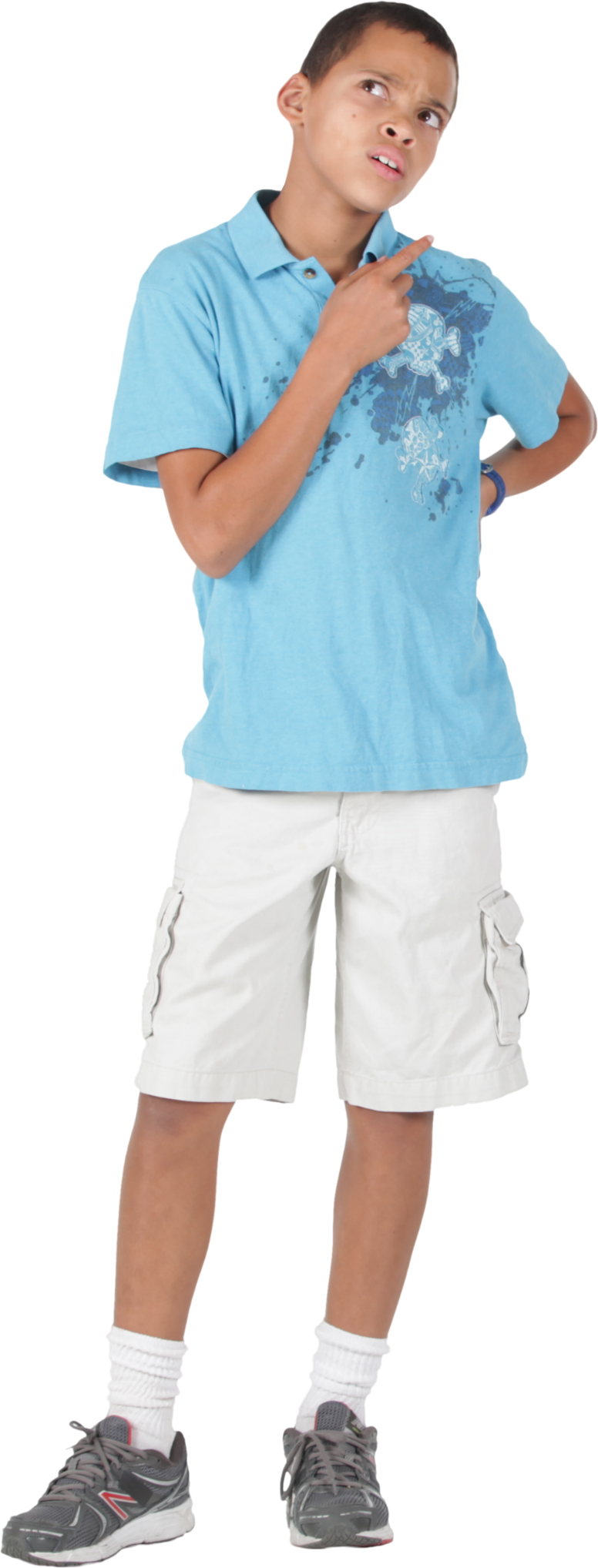 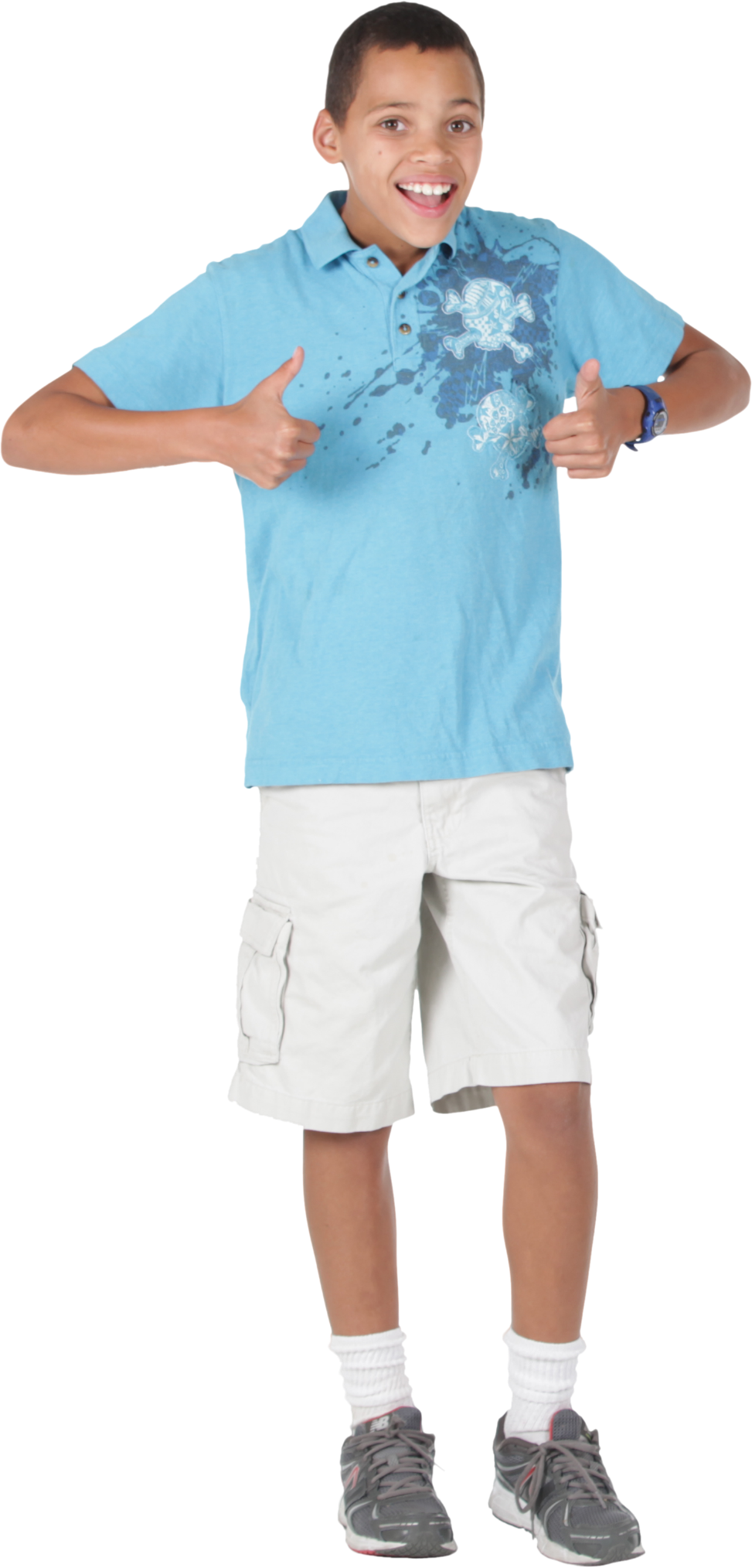 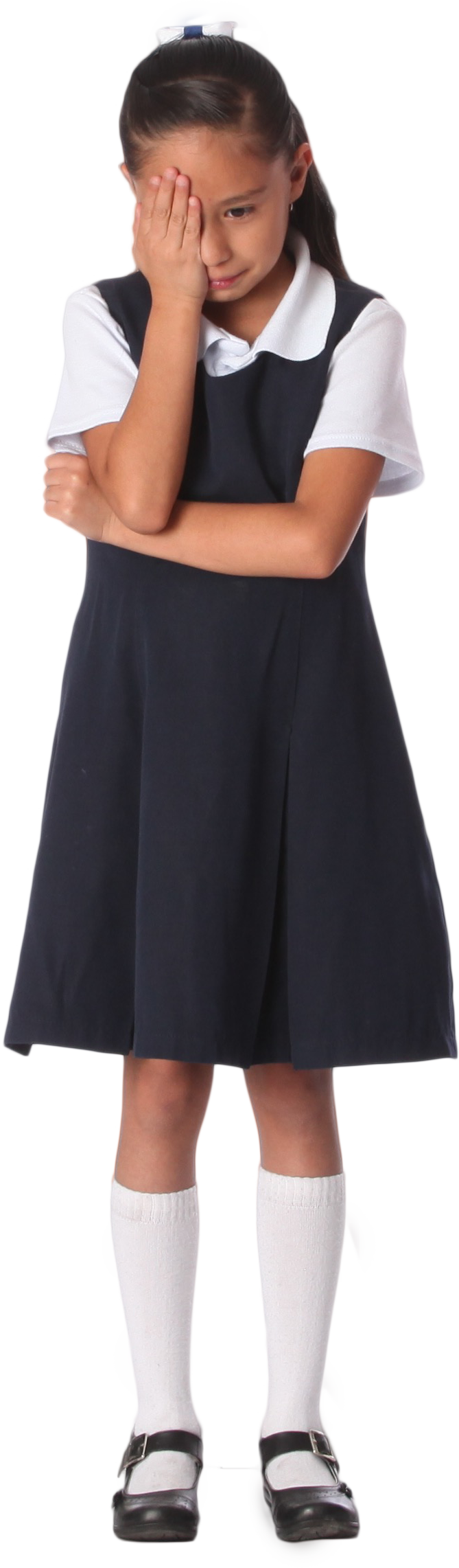 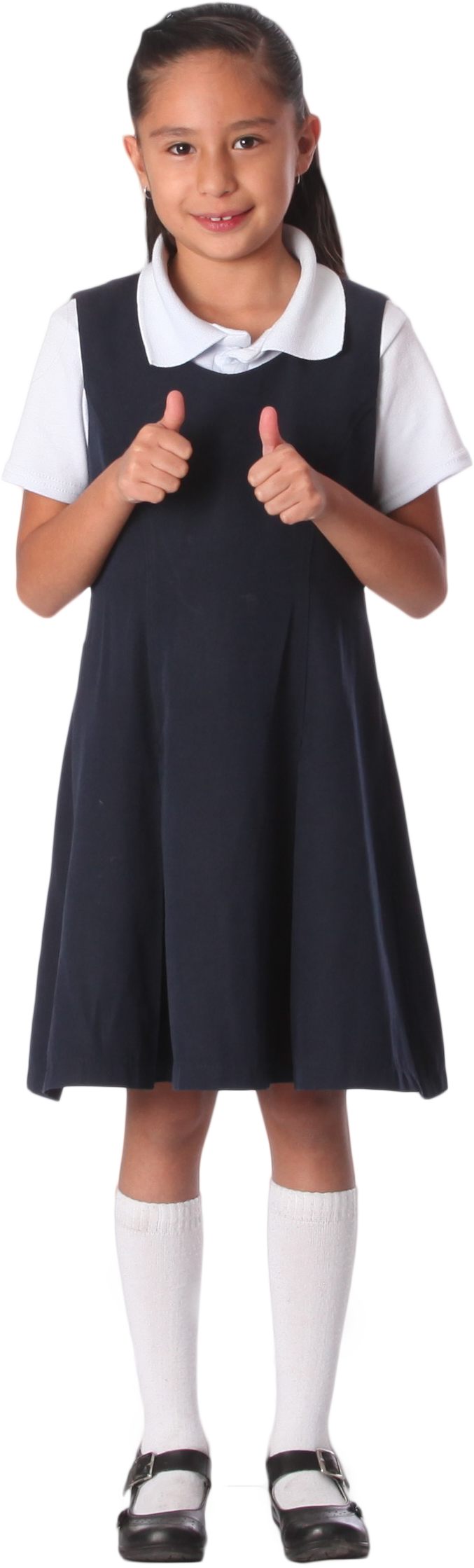 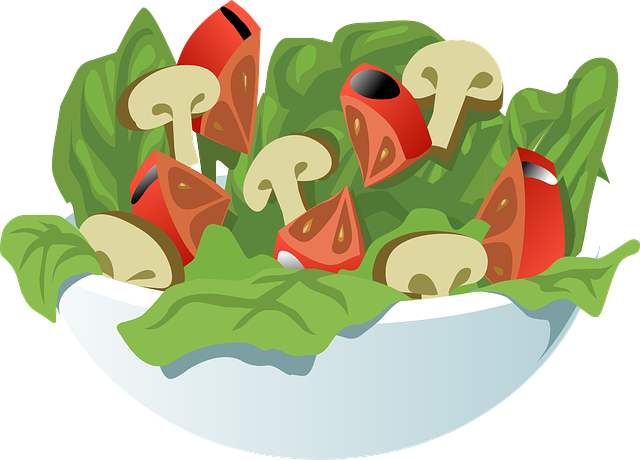 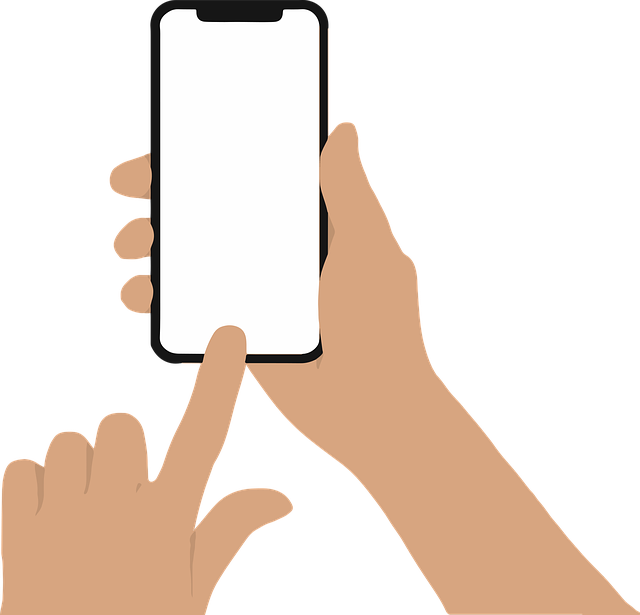 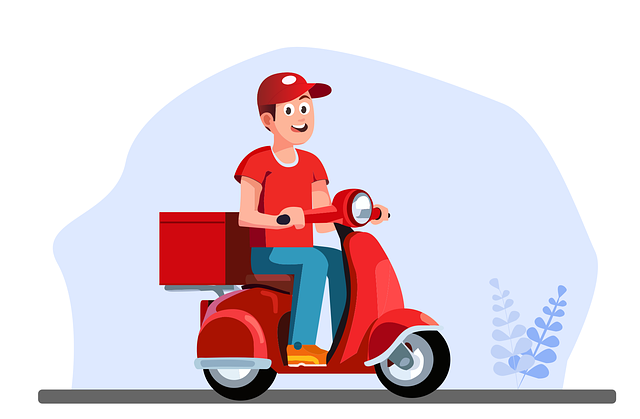 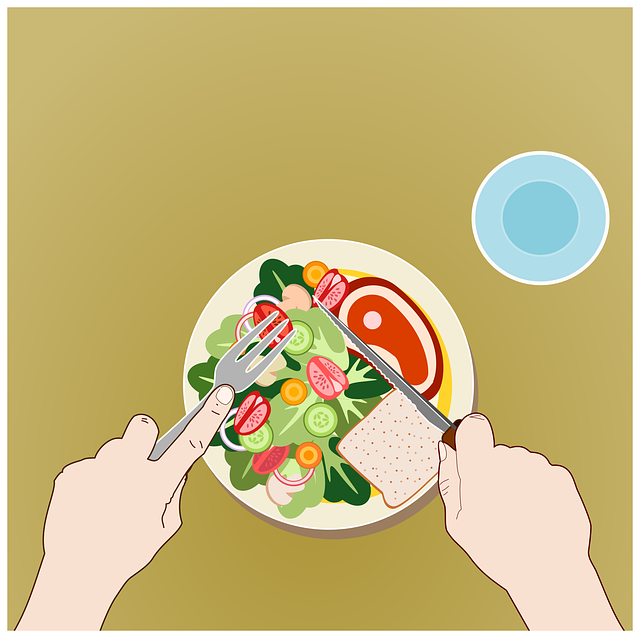 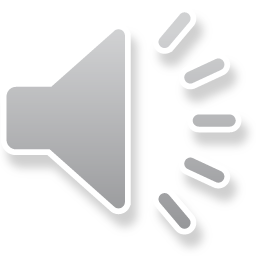 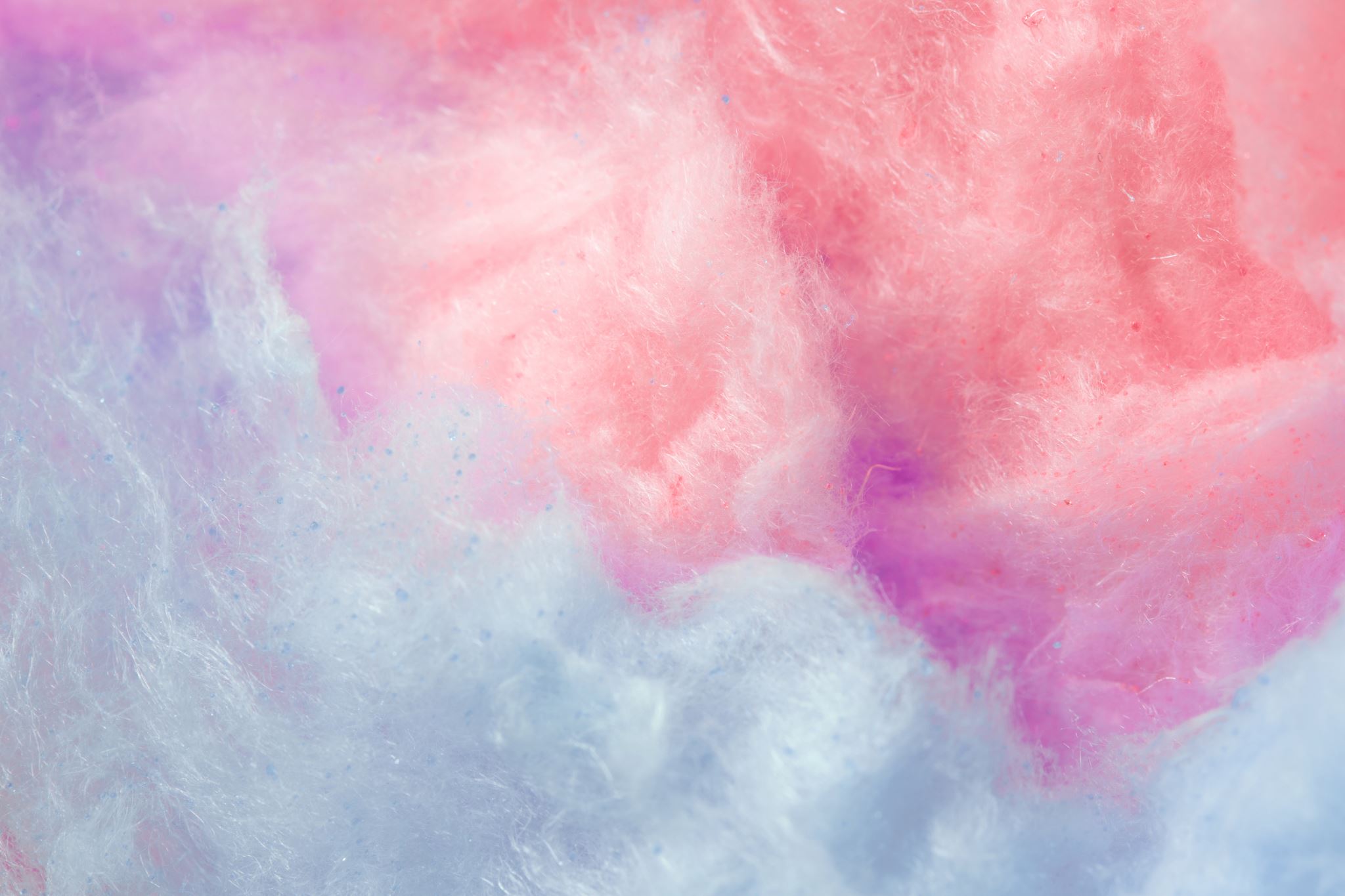 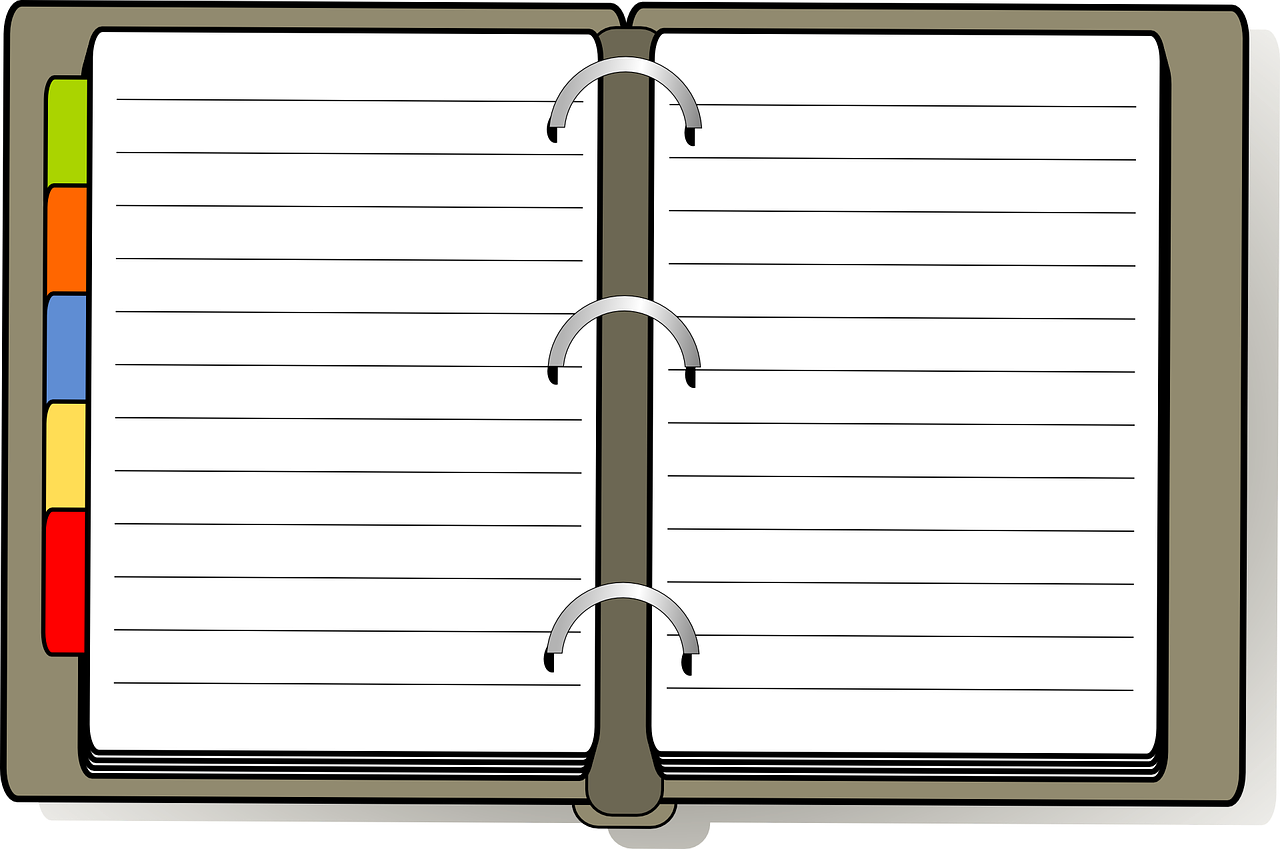 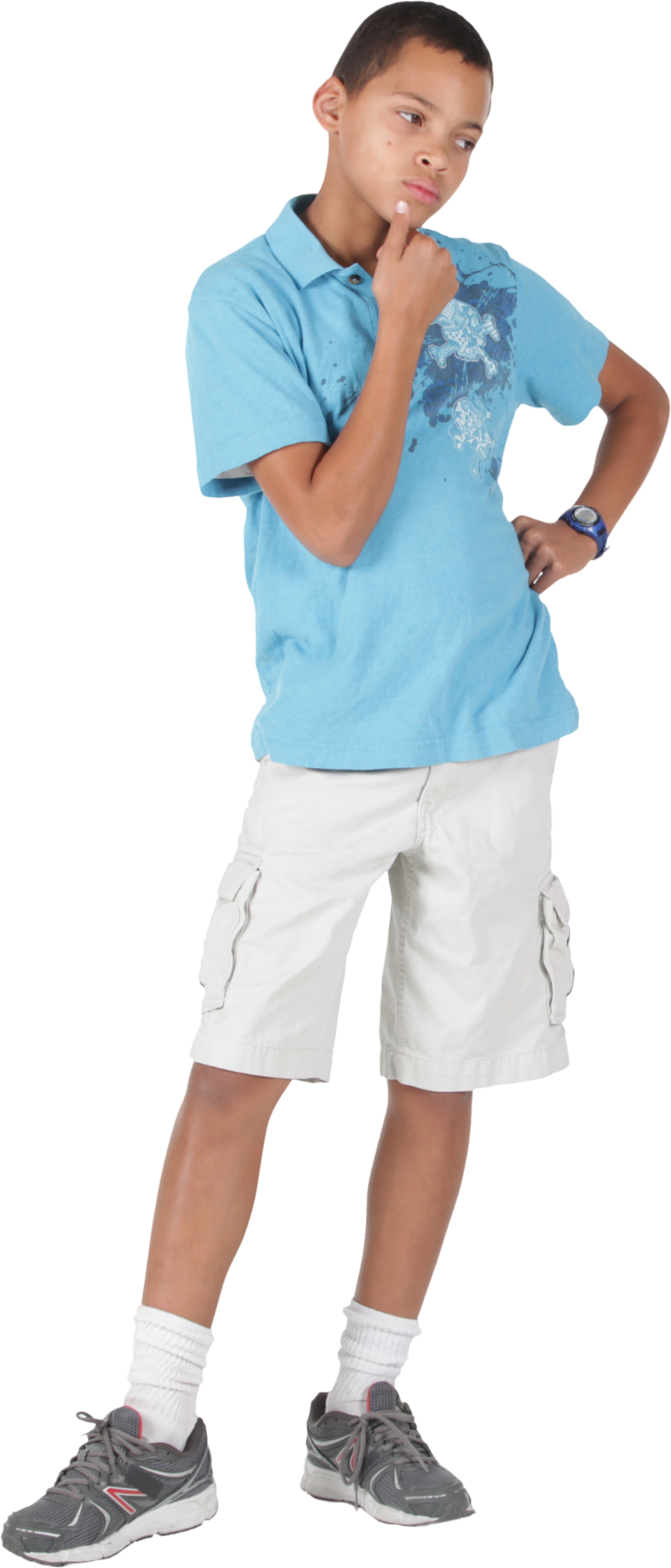 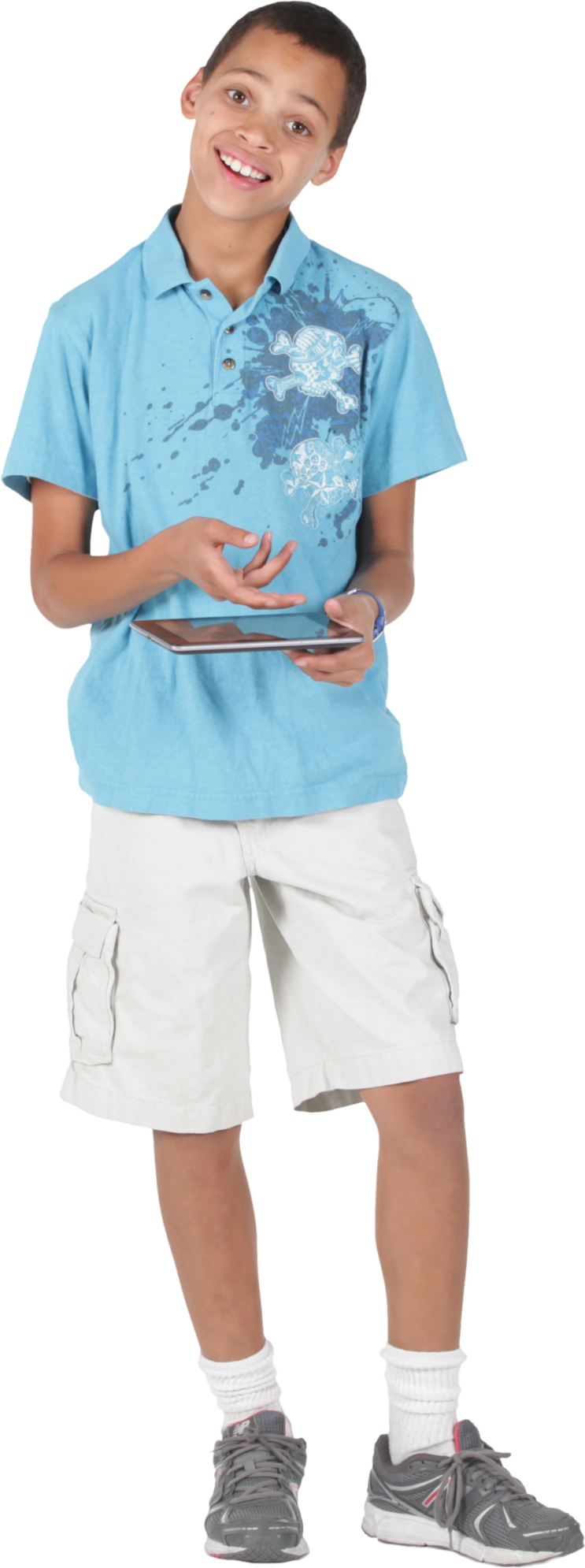 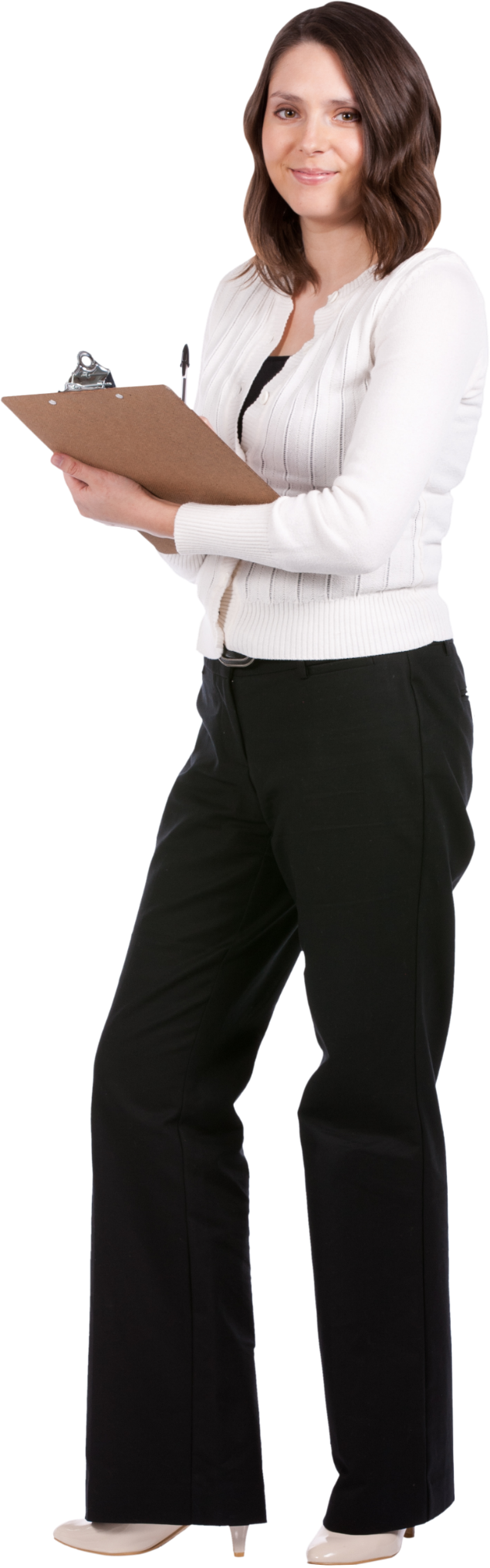 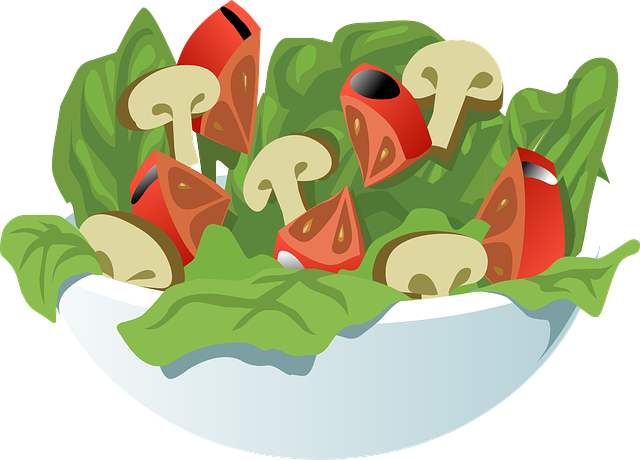 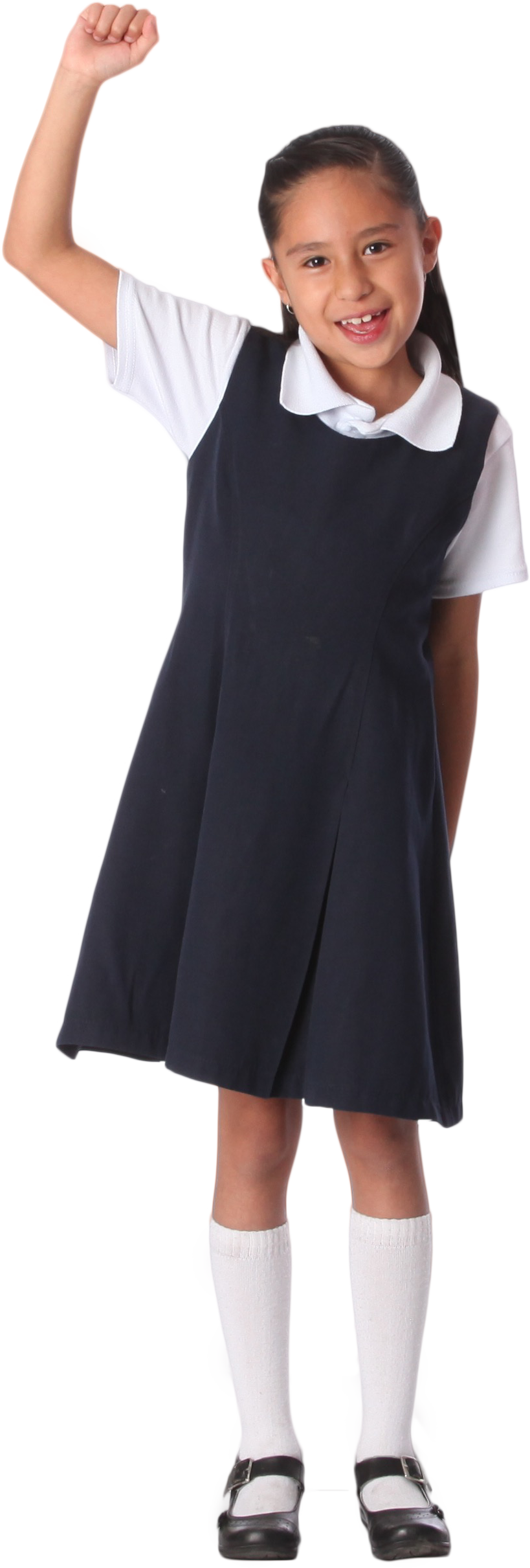 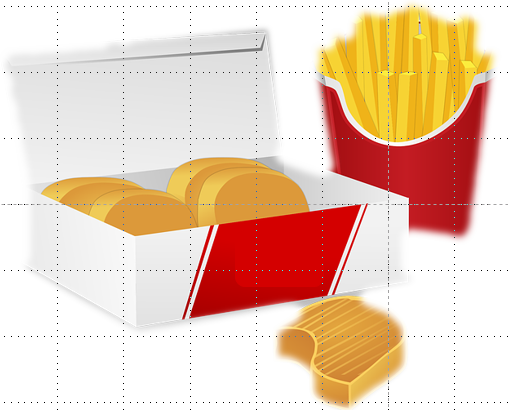 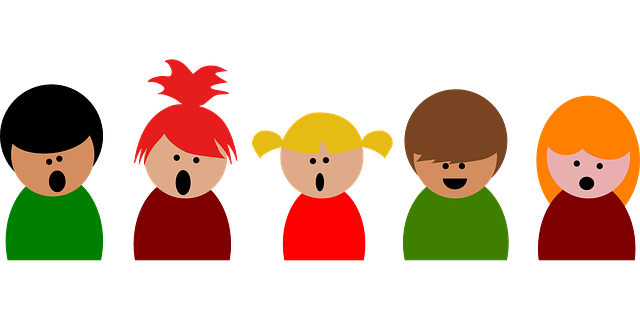 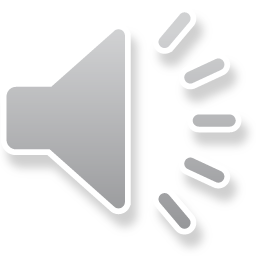 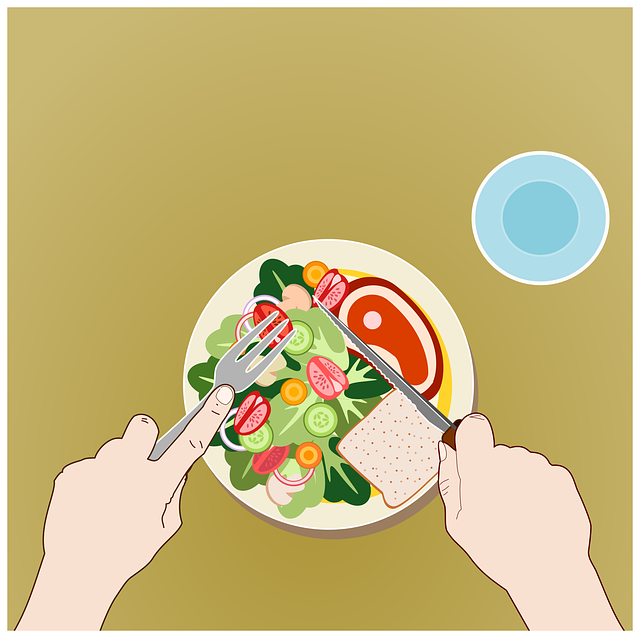 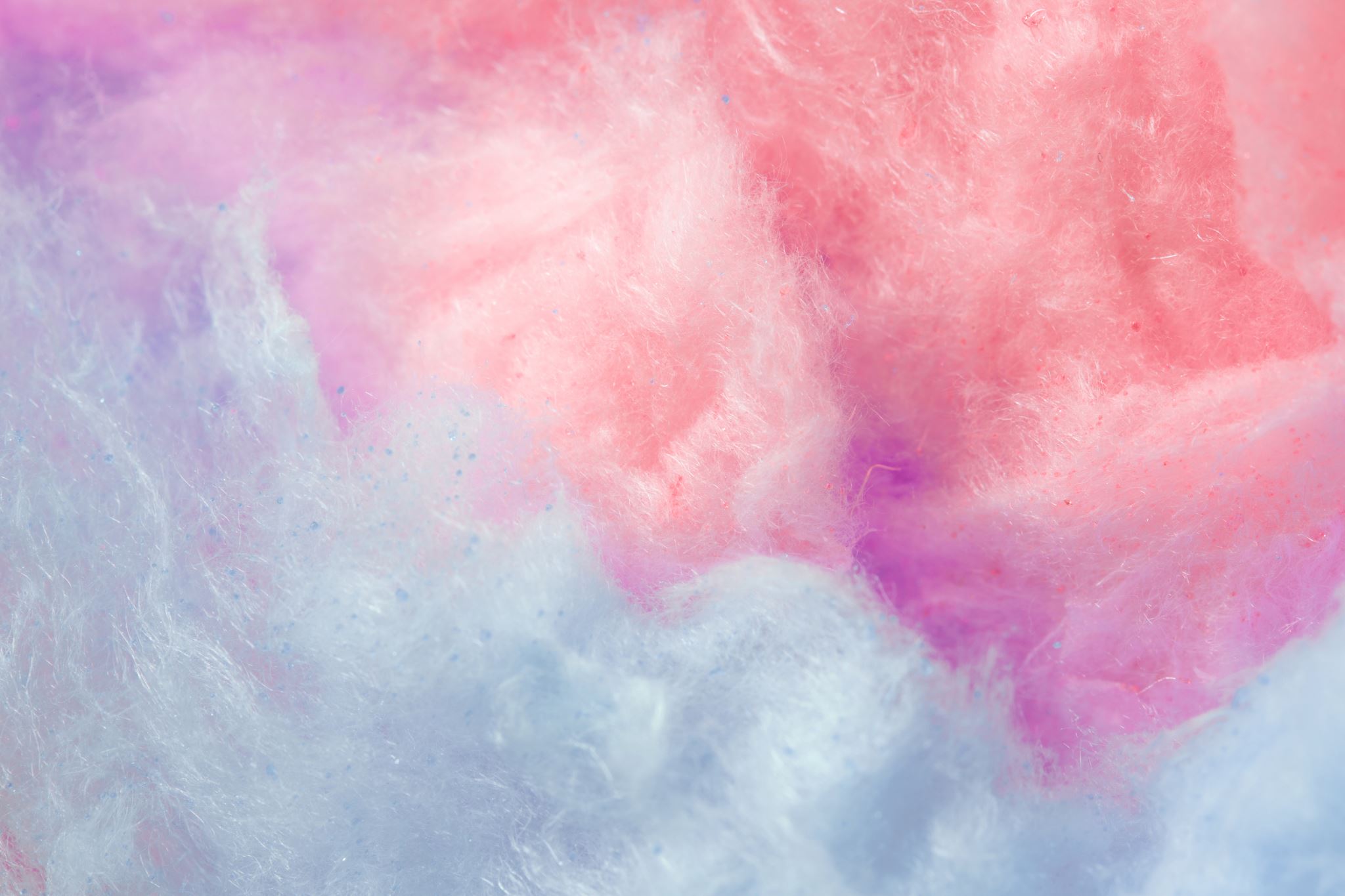 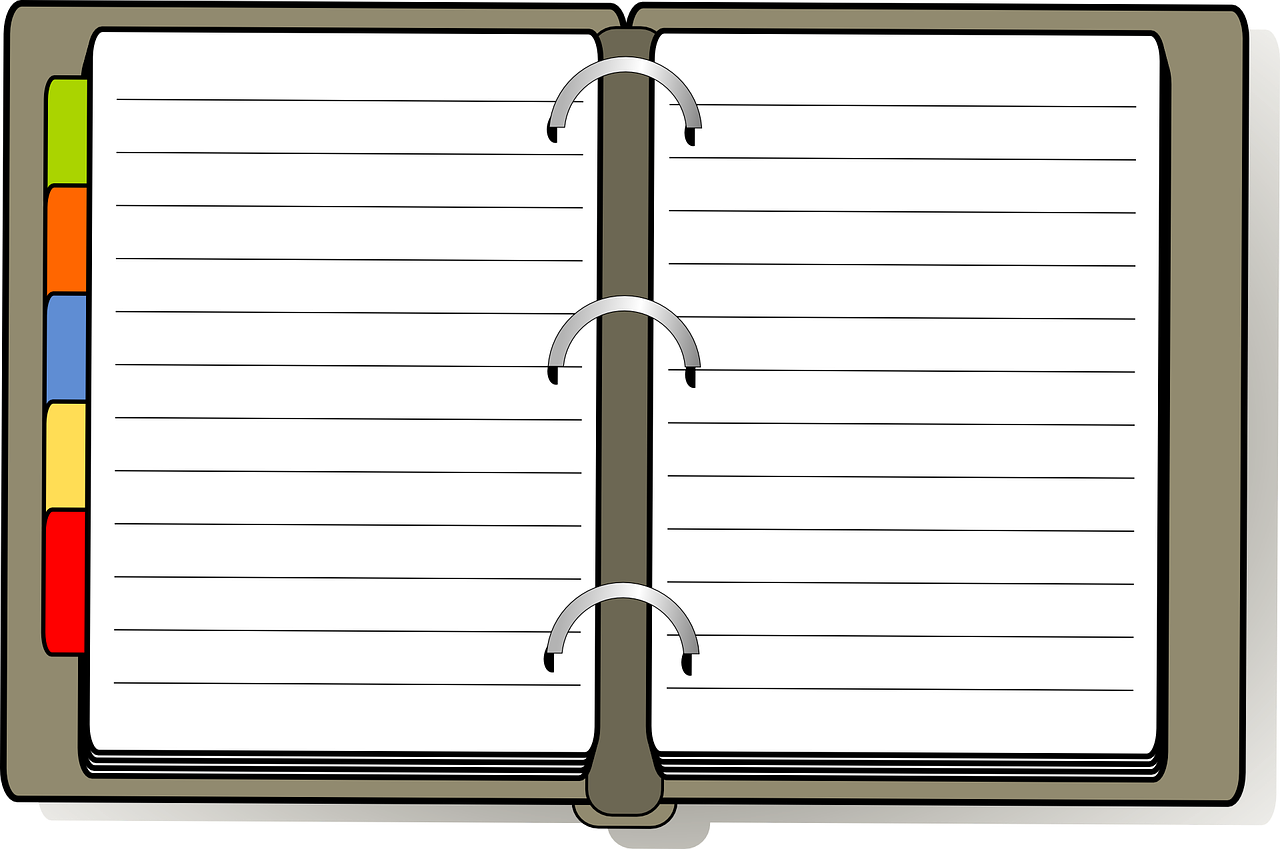 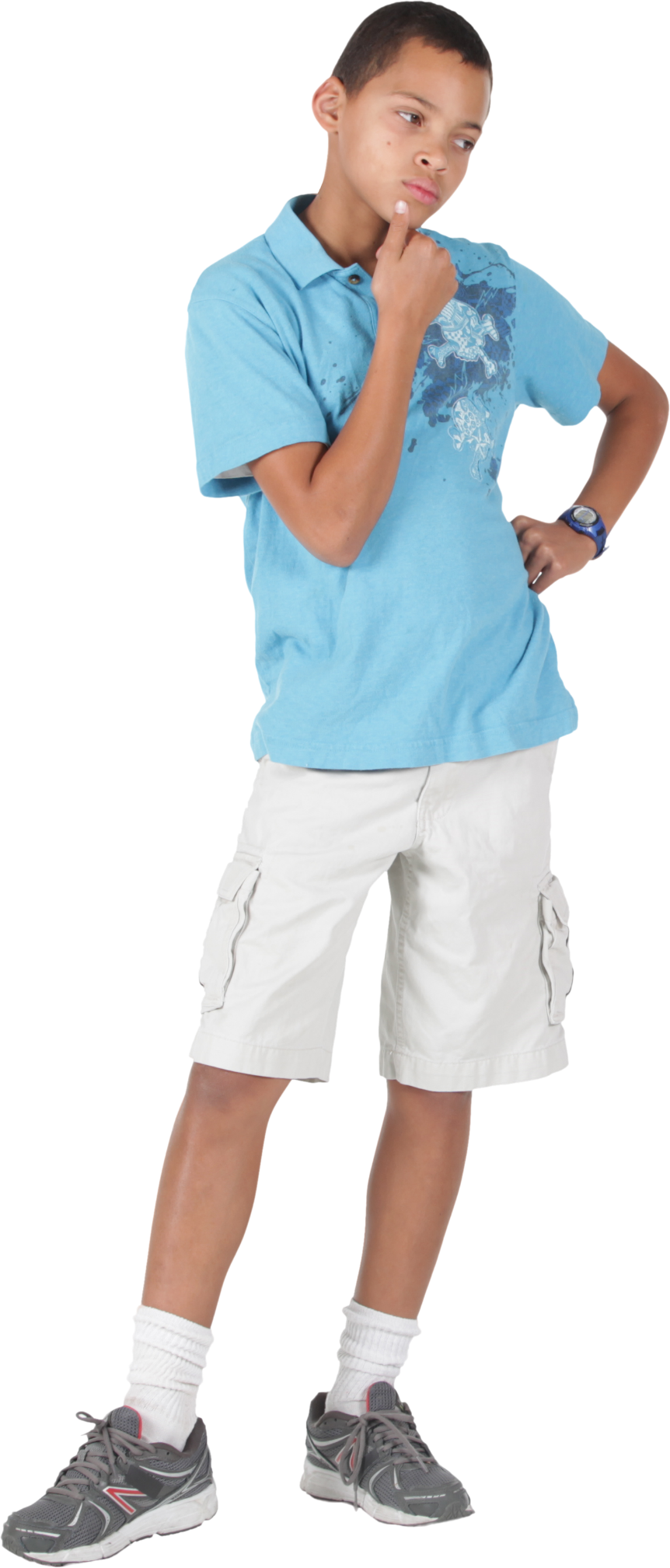 Amigable con la naturaleza
Atractivo
Resistente
Ergonómico
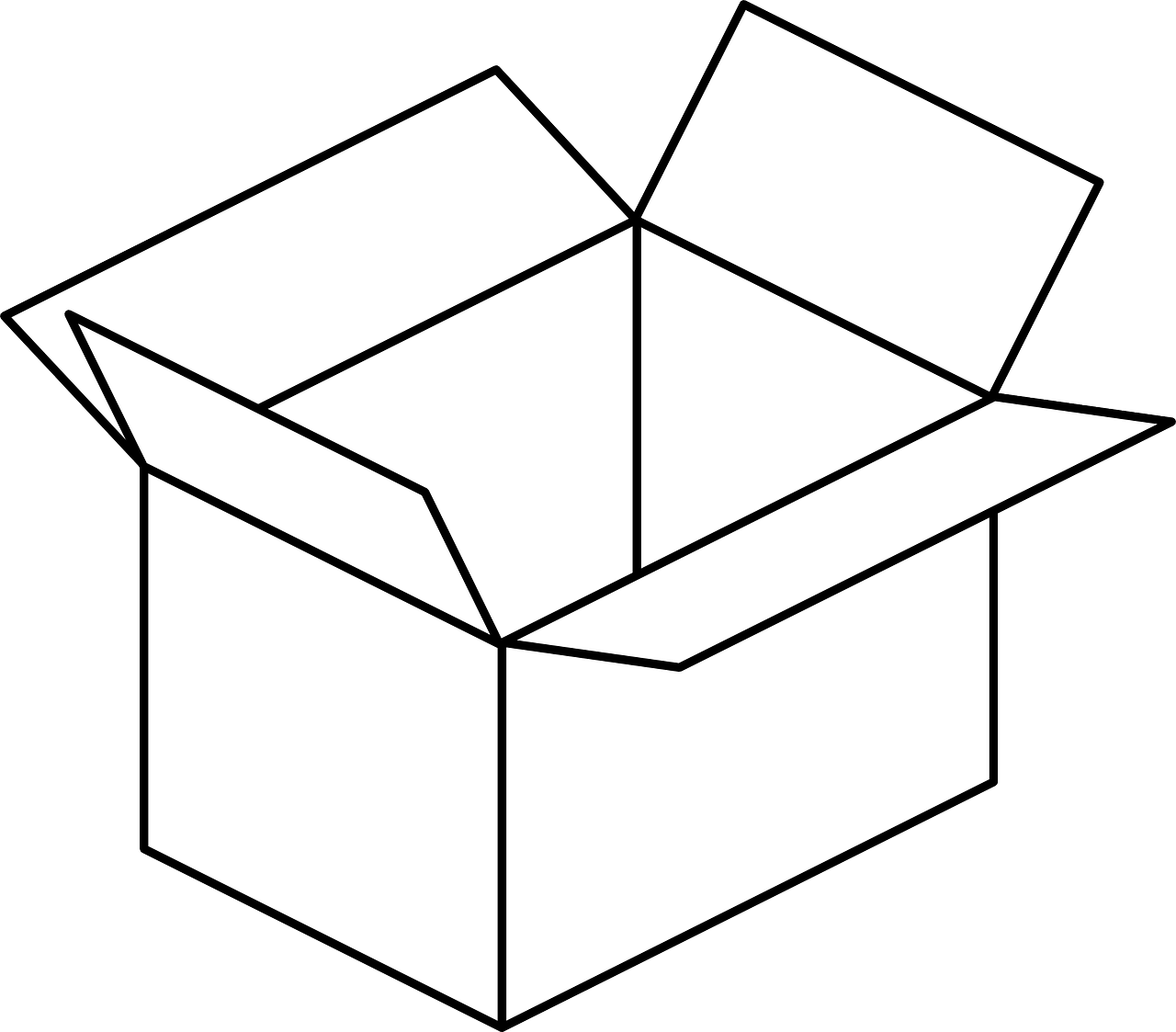 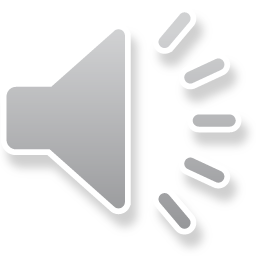